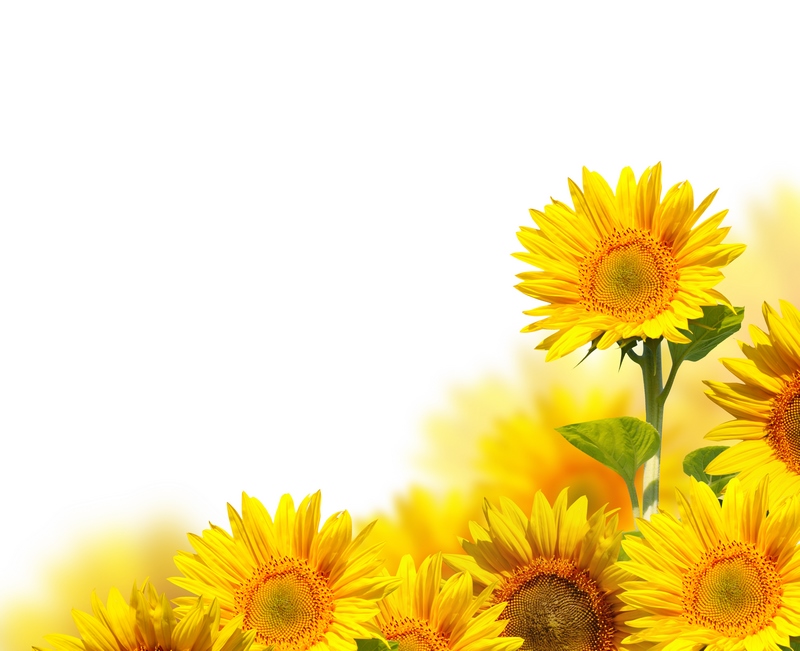 МІНІСТЕРСТВО ОСВІТИ ТА НАУКИ УКРАЇНИ ТАВРІЙСЬКИЙ ДЕРЖАВНИЙ АГРОТЕХНОЛОГІЧНИЙ УНІВЕРСИТЕТ ІМЕНІ ДМИТРА МОТОРНОГОФАКУЛЬТЕТ ЕКОНОМІКИ ТА БІЗНЕСУ
ДИПЛОМНА РОБОТА
на тему: “Напрями підвищення прибутковості господарської діяльності ТОВ “СПП ЛАНА” Михайлівського району Запорізької області”
Виконала студентка  21 МБ ПТ 
Клинько Т.С.
Керівник: к.е.н., доцент Г.М. Завадських
Мелітополь – 2020 рік
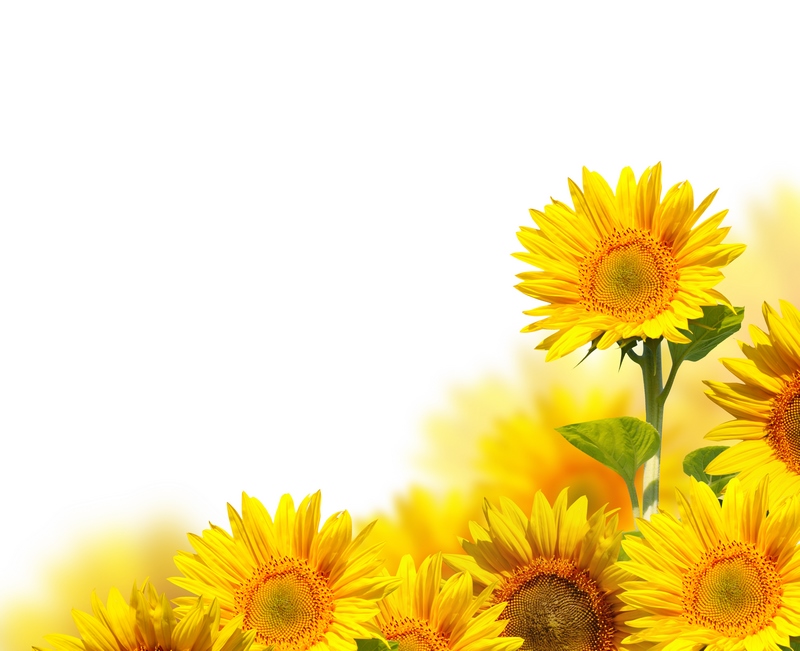 Прибуток підприємства
Прибуток від звичайної діяльності
Прибуток від надзвичайних подій
Прибуток (збиток) від операційної діяльності
Прибуток (збиток) від фінансових операції
Прибуток (збиток) від іншої звичайної діяльності
Втрати від стихійного лиха. Втрати від технічних катастроф і аварій. Відшкодування збитків від надзвичайних подій. Інші надзвичайні доходи й витрати
Прибуток (збиток) від операційної діяльності
Прибуток від іншої операційної діяльності
Дохід (втрати) від інвестицій в асоційовані й дочірні підприємства. Дохід (втрати) від спільної діяльності дивіденди одержані. Відсотки одержані за облігаціями та іншими цінними паперами. Інші доходи від фінансових операцій.
Реалізація фінансових інвестицій. Реалізація основних засобів. Реалізація нематеріальних активів. Реалізація інших н6еоборотних активів. Ліквідація необоротних активів. (дохід (втрати) від не операційних курсових різниць. Дохід від безоплатно отриманих оборотних активів. Уцінка необоротних активів і фінансових інвестицій. Інші доходи (втрати) від звичайної діяльності.
Реалізація продукції, товарів, робіт, послуг
Реалізація оборотних активів. Реалізація іноземної валюти. Доходи від операційної оренди. Дохід (втрати) від операційних курсових різниць. Одержані (сплачені пені, штрафи). Дохід від списання кредиторської заборгованості. Відшкодування раніше списаних активів. Одержані гранти, субсидії. Інші доходи (втрати) від операційної діяльності.
Рис. 1. Склад прибутку підприємства
Таблиця 1
Фінансові результати до оподаткування сільськогосподарських підприємств 
 України 2010-2018 рр.
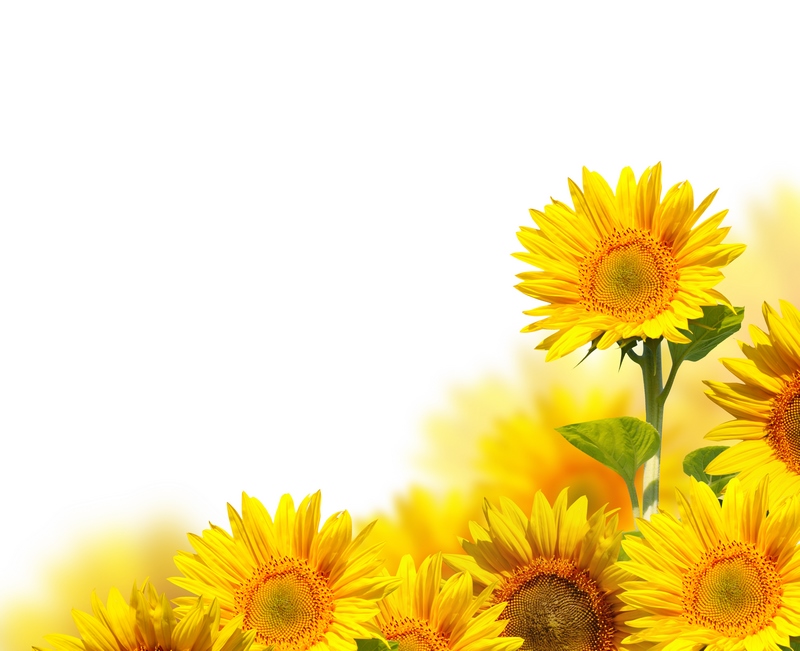 Таблиця 2
Розміри ТОВ «СПП ЛАНА»
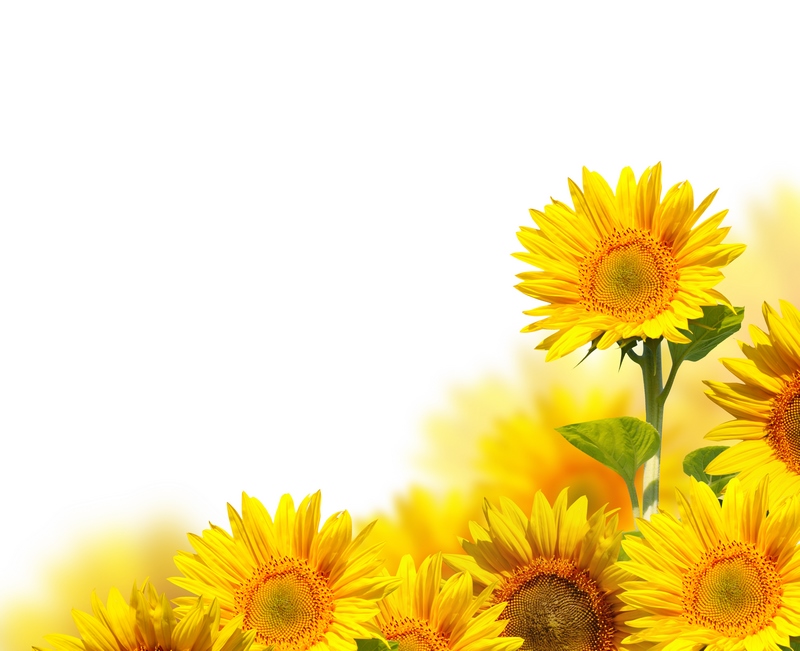 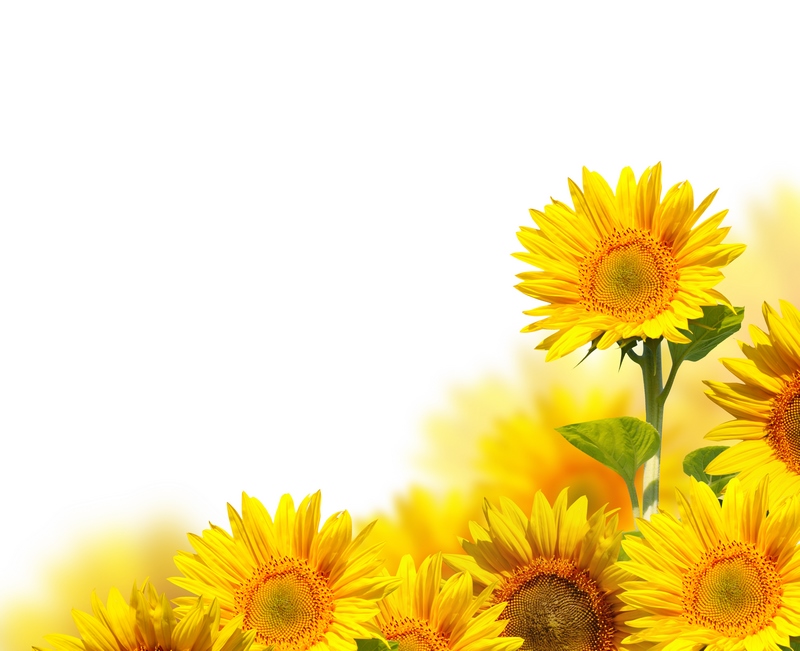 Рис. 2. Структура товарної продукції підприємства в середньому за 5 років, %
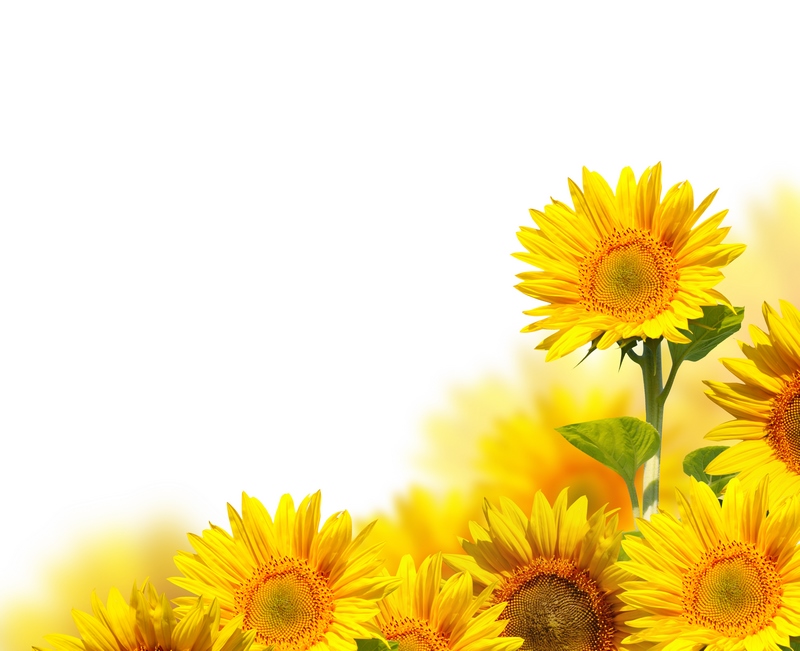 Таблиця 3
Фінансові результати та склад прибутку ТОВ «СПП ЛАНА»
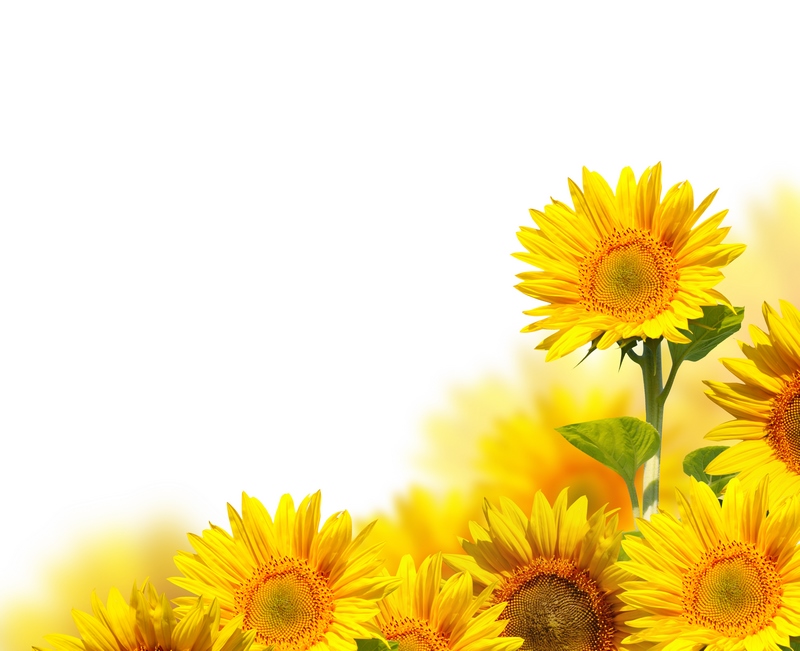 Таблиця 4
Економічна ефективність сільськогосподарського виробництва
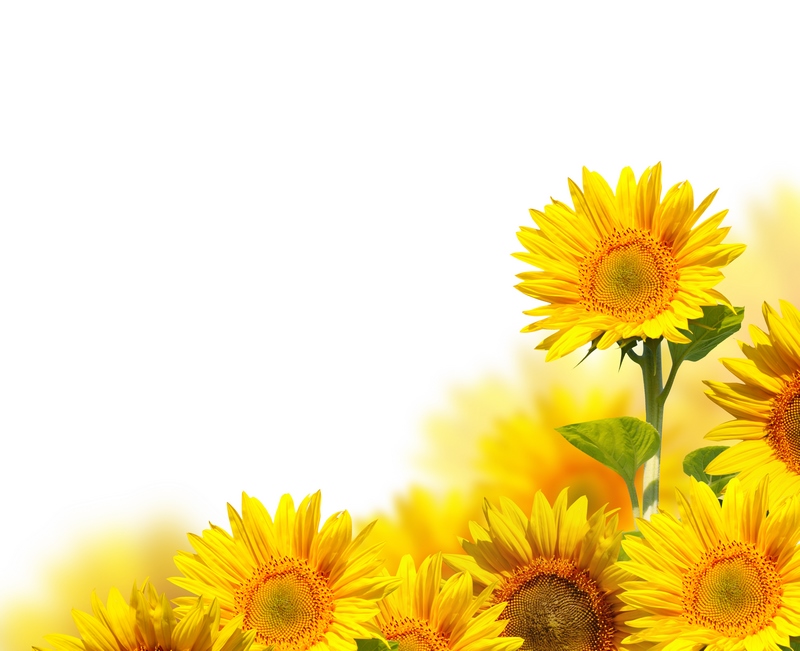 Рис.3 Динаміка рівня рентабельності ТОВ «СПП ЛАНА» за 5 років,%
Таблиця 5
Динаміка показників рентабельності
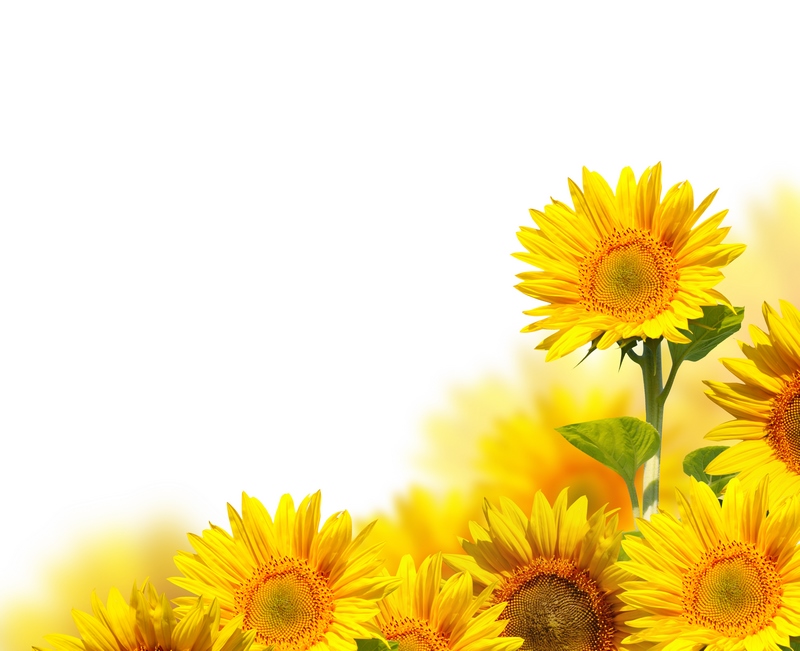 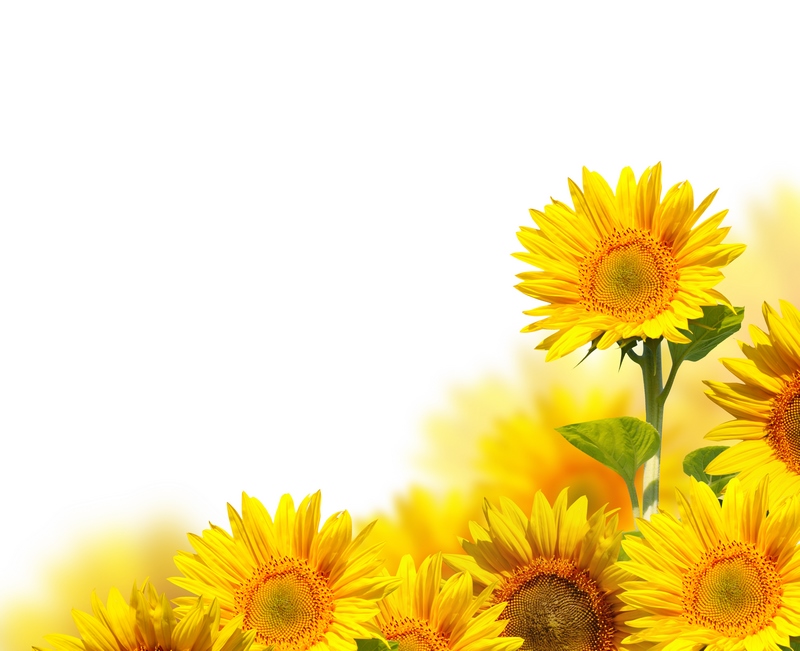 Таблиця 6
Динаміка формування прибутку в ТОВ «СПП ЛАНА»
Таблиця 7
Дані для аналізу приросту маси прибутку (збитку) за факторами
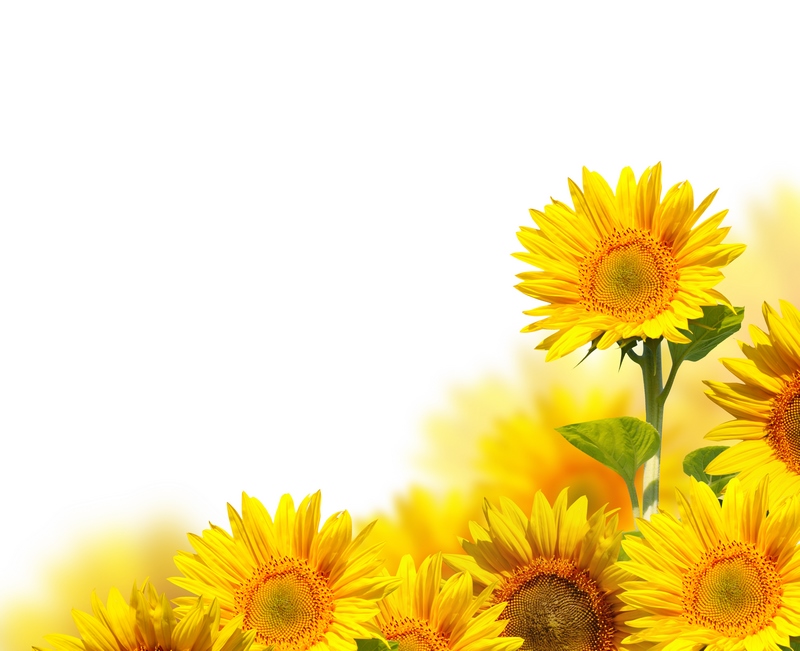 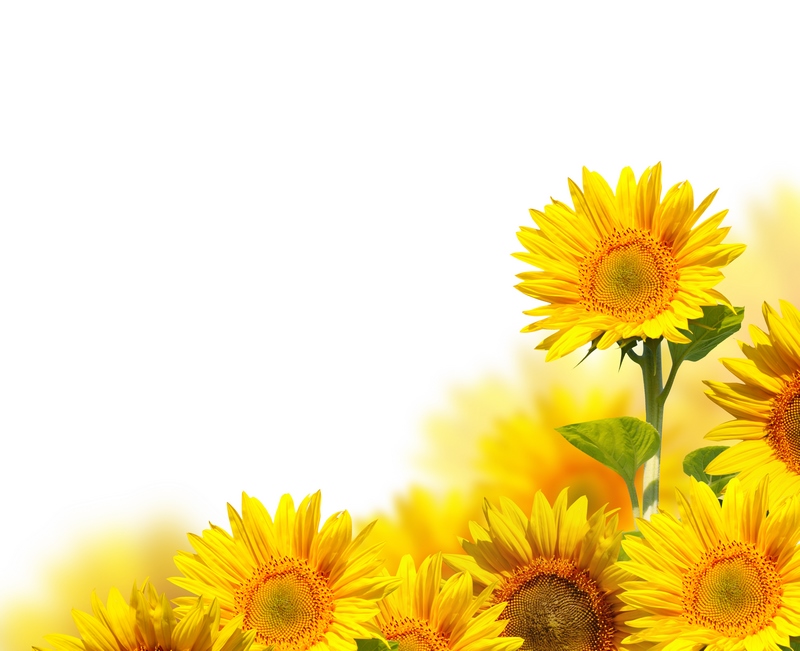 Таблиця 8
Приріст маси прибутку від реалізації продукції за факторами
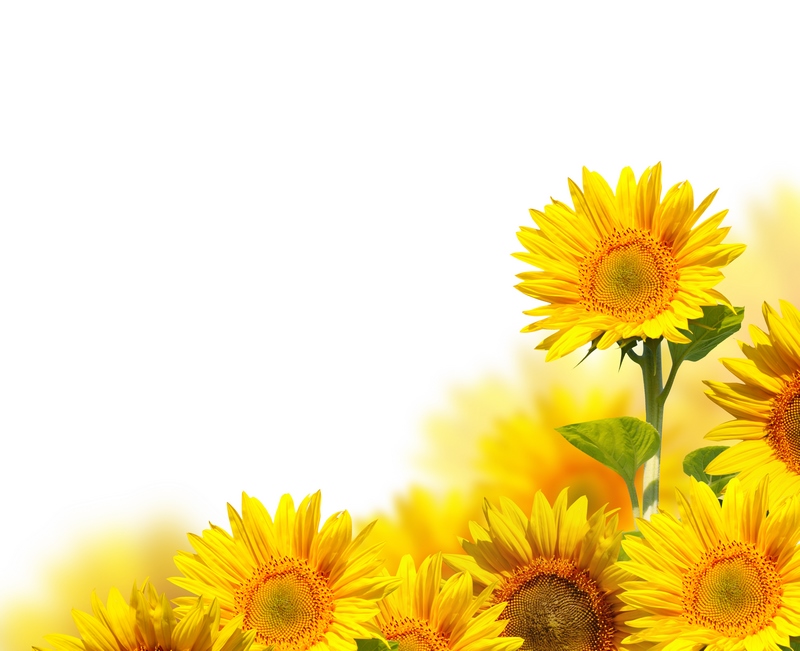 Збільшення об’єму продаж
Зменшення собівартості продукції
Підвищення якості продукції
Внутрішні чинники збільшення прибутковості
Пошук нових ринків для продажу
Підвищення ціни реалізації продукції
Рис. 4. Внутрішні фактори щодо забезпечення зростання прибутковості підприємства
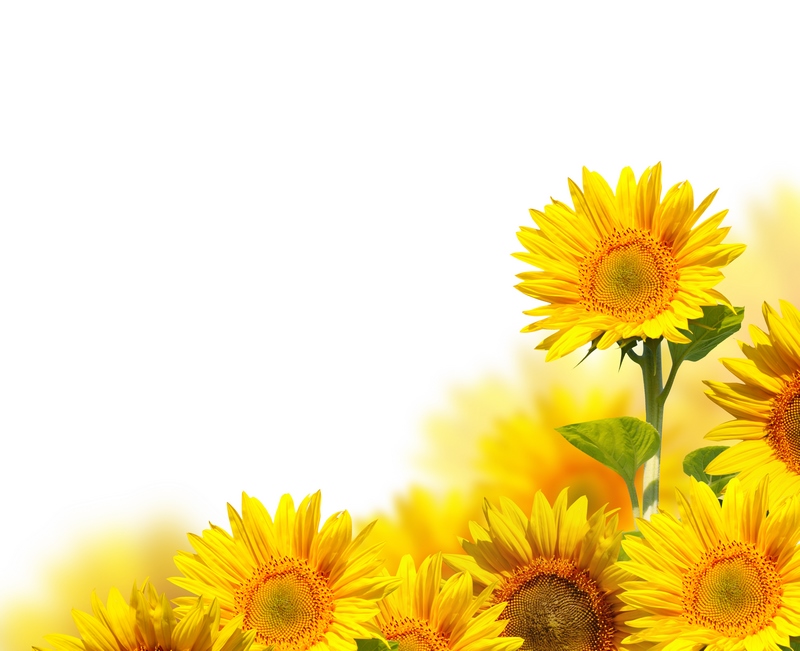 Таблиця 9
Порівняльна економічна характеристика виробництва 
озимої пшениці та борошна
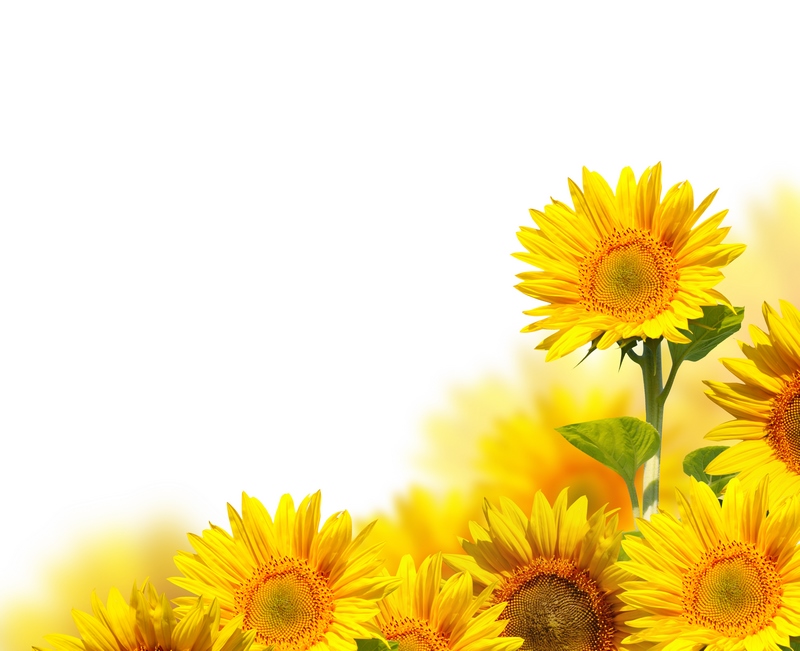 Таблиця 10
Розрахунок беззбиткового обсягу реалізації  гарбуза і запасу 
фінансової стійкості підприємства
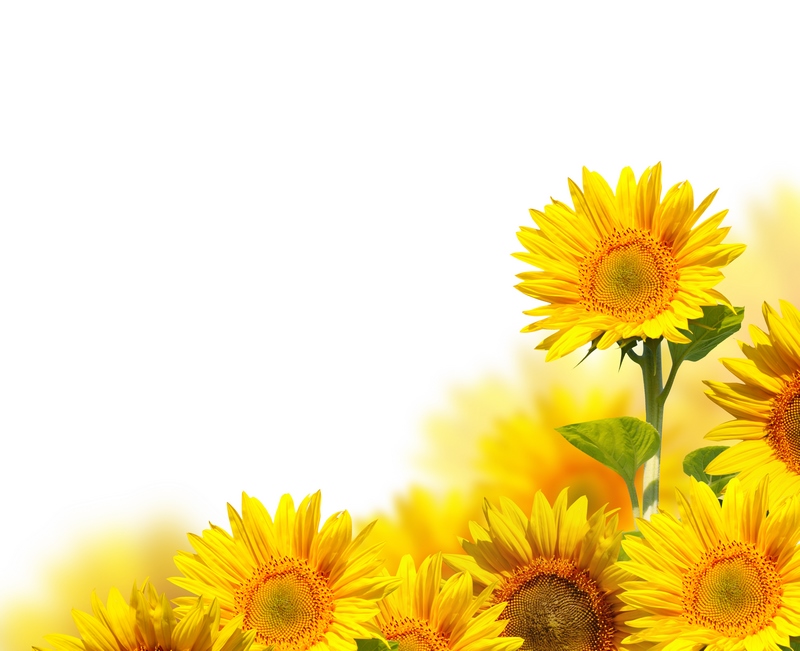 Таблиця 11
Показники, що характеризують економічну ефективність виробництва насіння гарбуза
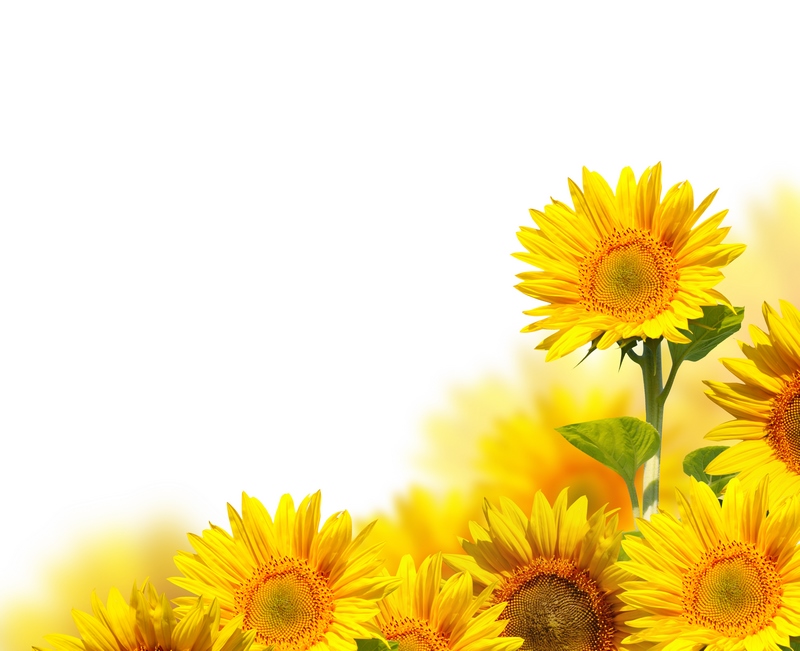 Таблиця 12
Порівняльна характеристика економічних показників до та після  застосування автоматичних систем водіння під час сівби
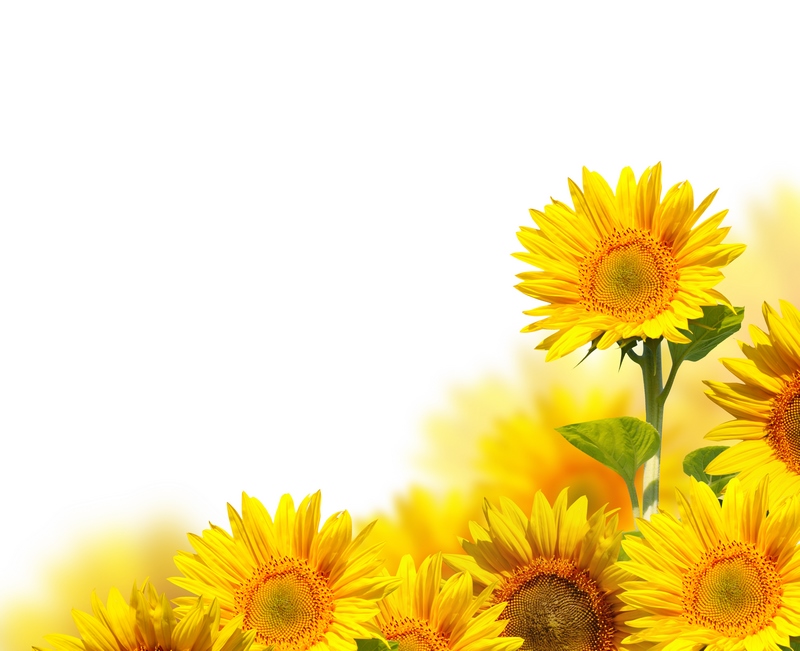 Таблиця 13
Економічні показники ефективності виробництва озимої пшениці
до та після застосування автоматичної системи водіння
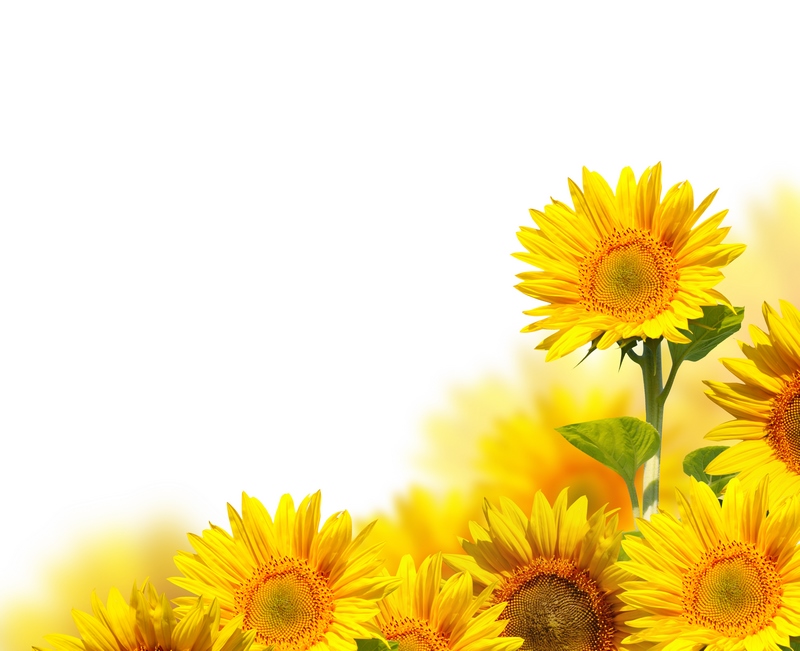 Таблиця 14
Визначення ефективності впровадження відділу з  комплексної системи управління якістю продукції і ефективним використанням ресурсів (КСУЯП і ЕВР) при вирощуванні озимої пшениці
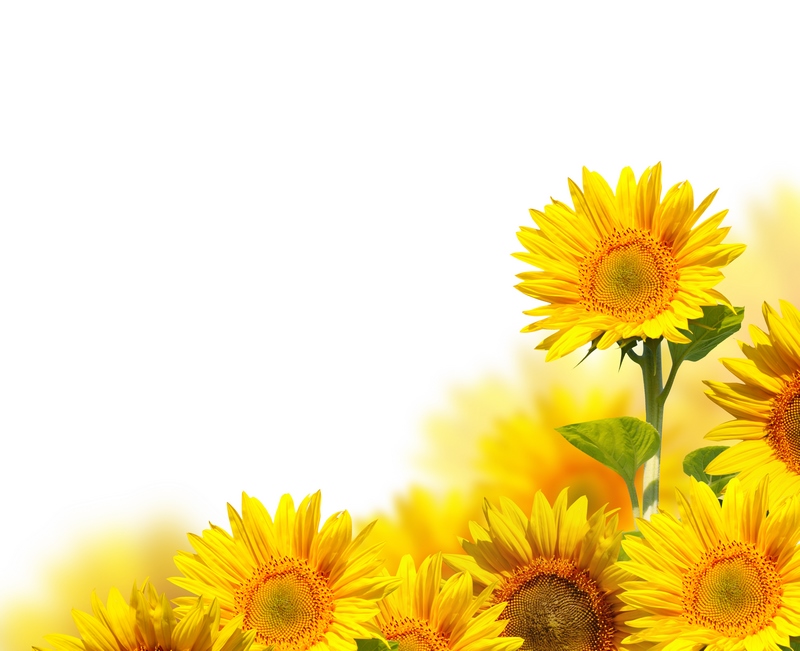 Дякую за увагу!